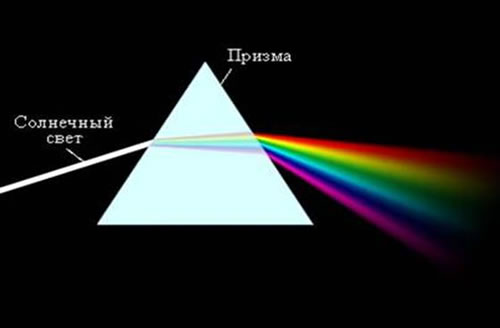 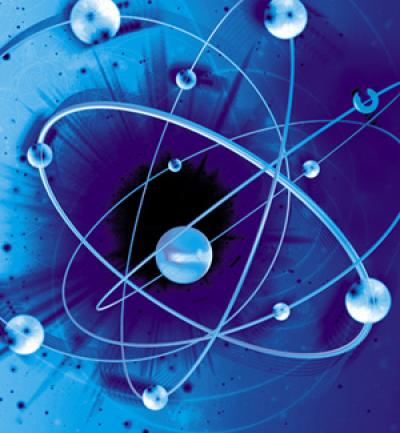 ДОБРО ПОЖАЛОВАТЬ НА УРОК ФИЗИКИ!
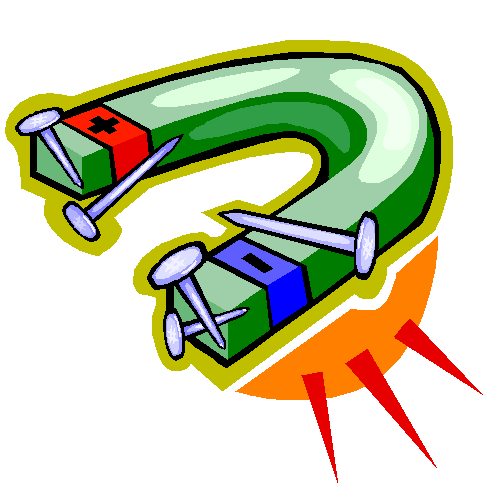 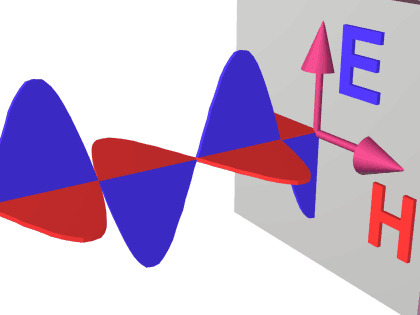 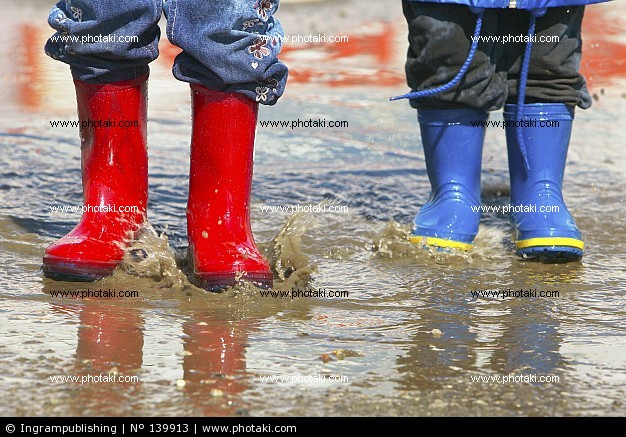 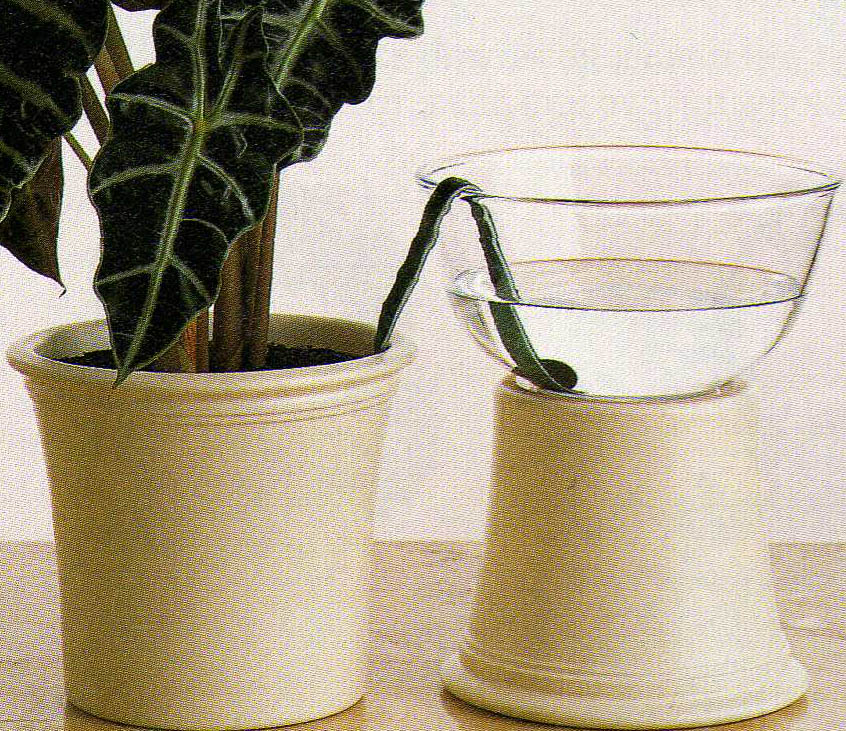 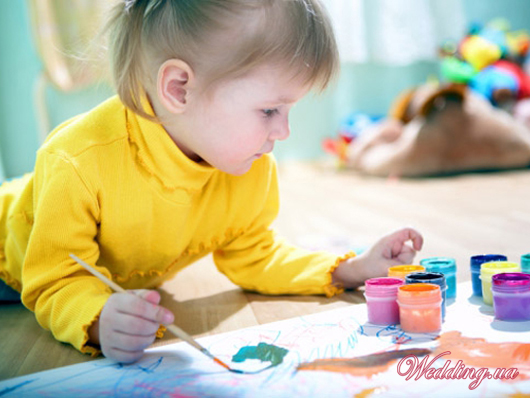 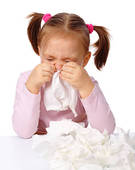 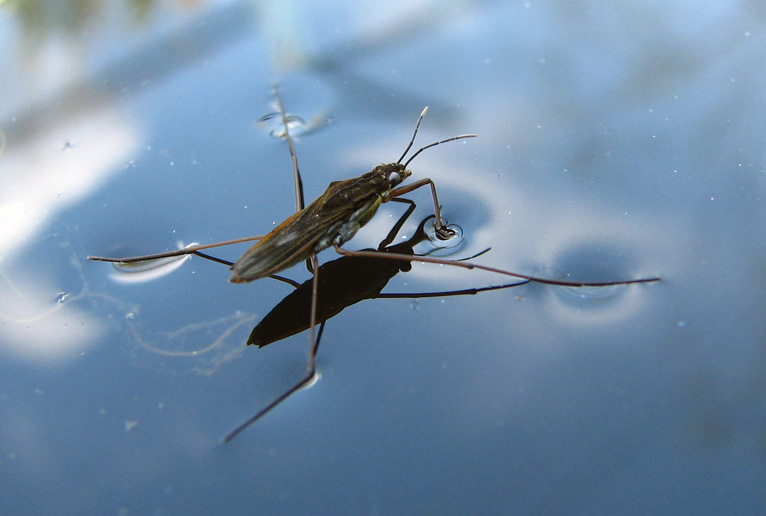 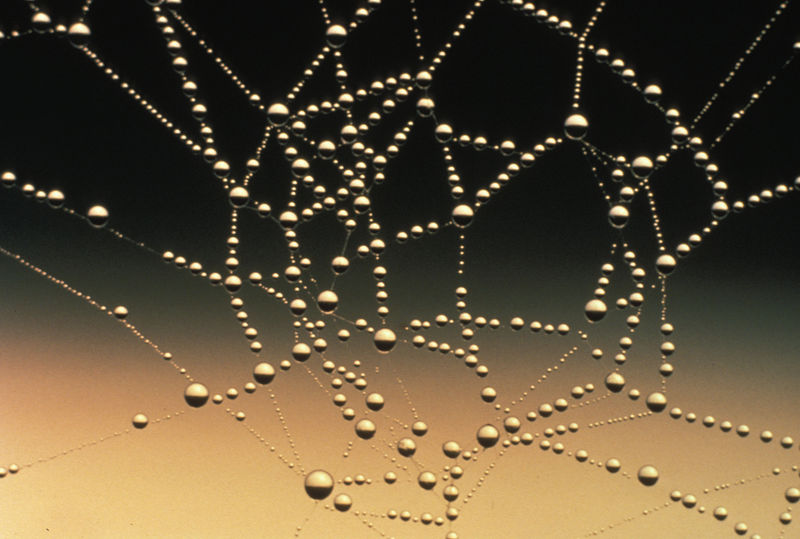 Исследование 
капиллярных свойств
 столовых салфеток.
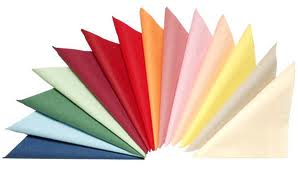 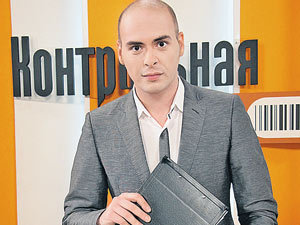 КОНТРОЛЬНАЯ ЗАКУПКА
Один опыт я ставлю выше, чем тысячу мнений, рожденных  только воображением.М. В. Ломоносов.
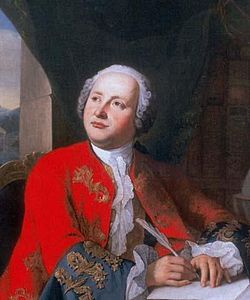 Цель:
узнать как можно больше о капиллярных явлениях,
определить параметры салфеток ,от которых зависят их потребительские свойства,
выявить из предложенных образцов лучшие салфетки (по потребительским свойствам)
«capillus» - волос (в переводе с латинского) – узкие цилиндрические трубки с диаметром около миллиметра и менее называются              капиллярами.
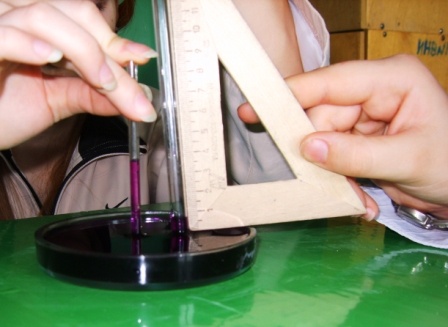 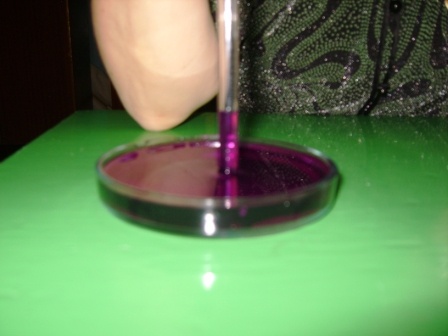 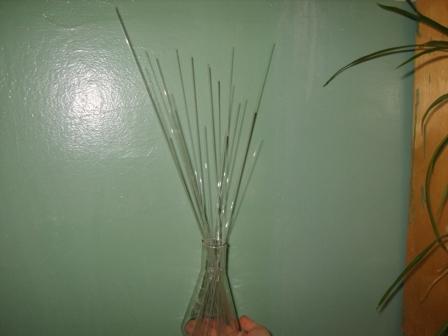 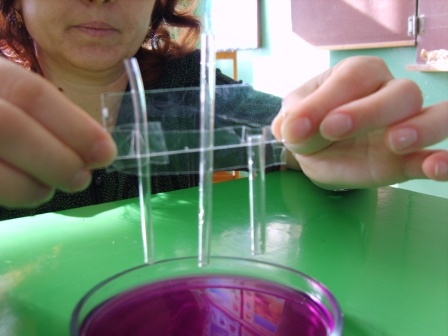 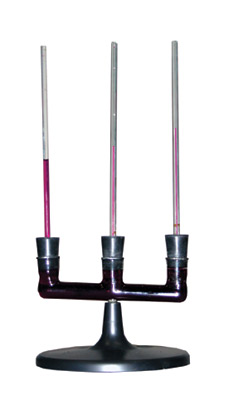 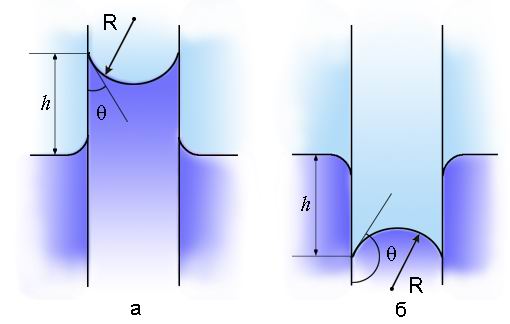 ЗАГАДОЧНЫЕ КАПИЛЛЯРЫ,
Под капиллярными явлениями понимают подъём или опускание жидкости в узких трубках - капиллярах.
Термин «капилляр» происходит от латинского слова capillus-волос.
 Капиллярные явления впервые были исследованы Леонардо да Винчи в пятнадцатом веке.
Движение жидкости в капиллярах может быть вызвано разностью капиллярных давлений, возникающей в результате различной кривизны поверхности жидкости. Высота поднятия смачивающей жидкости в капилляре равна     
Радиус капилляра салфетки посчитаем по высоте подъема воды. 
σ – поверхностное натяжение воды; σ = 0,073 Н/м
ρ – плотность воды, ρ = 1000 кг/м3
g – ускорение свободного падения; g = 9,8 м/с2
r – радиус капилляра, м
h – высота подъем жидкости в капилляре, м  
Капиллярное кровообращение это движение крови в мельчайших сосудах – капиллярах, обеспечивающее обмен веществ между кровью и тканями. Капиллярное кровообращение осуществляется вследствие разности гидростатичных давлений в артериальном и венозном концах капилляра.
Применение и проявление капиллярности в быту, в природе и технике:
В быту используется медицинский термометр.
Кирпичные дома в своей нижней части должны быть изолированы от влаги, т.к. кирпичи - пористые тела и хорошо впитывают влагу, а это может привести к ухудшению теплоизоляционных свойств кладки и разрушению.
В природе благодаря многочисленным капиллярам в почве вода поднимается к поверхности и интенсивно испаряется. Это ведёт к потере влаги, необходимой растениям, а чтобы влага не испарялась, землю надо чаще рыхлить, то есть ломать капилляры.
В технике - капиллярные явления применяют как один из способов подвода смазки к деталям машины.
ТЕСТ
1.Движение жидкости в капиллярах вызвано:
А) поверхностным натяжением жидкости,
Б) разностью капиллярных давлений, возникающих в результате различной кривизны поверхности жидкости, 
В)  силой тяжести, действующей на всю жидкость,
Г) притяжением жидкости к воздушному сдою внутри капилляра.
2.Высота подъема жидкости в капилляре зависит от
А) радиуса капилляра,
Б) массы жидкости,
В) атмосферного давления,
Г) смачиваемости
3.
σ – поверхностное натяжение воды; σ = 0,073 Н/м
ρ – плотность воды, ρ = 1000 кг/м3
g – ускорение свободного падения; g = 9,8 м/с2
r – радиус капилляра, м
h – высота подъема жидкости в капилляре, м
Капиллярные явления.
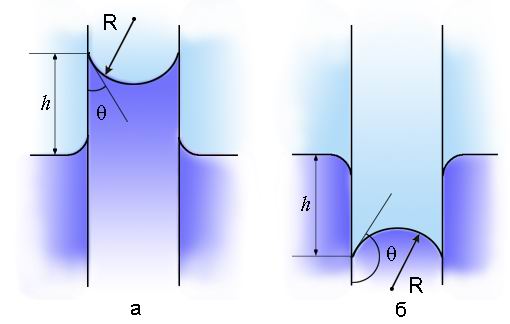 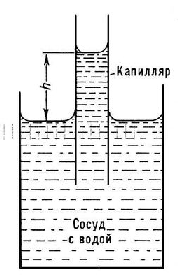 Капиллярное поднятие жидкости, смачивающей
 стенки (вода в стеклянном сосуде и капилляре).
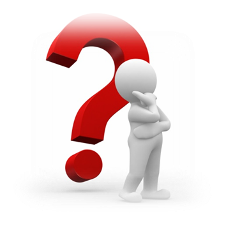 Попробуем определить ….
толщину салфетки
её площадь
плотность
высоту подъема по салфетке воды и масла
Толщину салфеток мы измерим методом рядов, после определим массу салфетки. Затем мы рассчитаем объем салфетки и ее плотность.
ВЫВОД:
чем меньше радиус капилляра и плотность салфетки, тем лучше  ее потребительские свойства
По своим потребительским свойствам лидируют салфетки ………….
Изучено явление  капиллярности.
Результат капиллярных явлений зависит от силы 	взаимодействия молекул внутри жидкости, и от силы 	взаимодействия молекул твердого тела с молекулами 	жидкости.   
	Чем меньше радиус капилляра, тем выше поднимается  
        вода по капилляру.
Уровень движения жидкости по капиллярам зависит  	также от плотности жидкости и поверхностного 	натяжения.
Наименьший воздушный зазор между стеклянными пластинами дает яркую картину капиллярных явлений. 
По ткани и бумаге вода поднимается потому, что эти 	материалы пронизаны капиллярами.